Rozhodovacie stromy
Predmet: Strojové učenie
Prednášajúci: Kristína Machová
Rozhodovacie stromy – základné informácie
Rozhodovací strom (RS) má veľkú výhodu vo svojej ilustratívnosti a zrozumiteľnosti aj pre laikov – zadávateľov riešenia
RS reprezentuje rozhodovaciu procedúru vo forme acyklickej grafovej štruktúry - stromu
Uzly stromu reprezentujú triedu (listové) alebo test (ostatné)
Test má formu testovací atribút TA = hodnota
Test teda predstavuje podmienku – súvislosť s klasifikačným pravidlom a rozhodovacím zoznamom
Hrany reprezentujú hodnoty zvolených testovacích atribútov
Použitie pri hľadaní výstupu pre nový príklad 
Novému príkladu vyhovujúcemu testom na ceste od koreňového po listový uzol je priradený výstup relevantný danému listovému uzlu (trieda alebo numerická hodnota)
Ak trieda potom ide o klasifikačný rozhodovací strom 
	- ID3, C4.5
Ak numerická hodnota potom ide o regresný rozhodovací strom 											- CART
2
Rozhodovací strom – súvislosť s klasifikačným pravidlom
Každý rozhodovací stom RS je možné transformovať na sadu neusporiadaných pravidiel
RS je možné použiť na nepriame generovanie klasifikačných pravidiel

								Neusporiadaný systém pravidiel	
								if A1=a	then T1														if A1=n & A2=n	then T2
								if A1=n & A2=a & A3=a	then T2
								if A1=n & A2=a & A3=n & A4=n		then T1
								if A1=n & A2=a & A3=n & A4=a 		then T2
A1
a
n
T1
A2
a
n
T2
A3
a
n
A4
T2
n
a
T1
T2
3
Rozhodovací strom – súvislosť s rozhodovacím zoznamom
Rozhodovací strom 
(grafová reprezentácia)	











Rozhodovací zoznam 
ako usporiadaný systém pravidiel										

if A1=a		then T1									 
			else A2=n		then T2
							else if A3=a		then T2
											else if A4=n		then T1
															else T2
A1
a
n
T1
A2
a
n
T2
A3
a
n
A4
T2
n
a
T1
T2
4
Indukcia KLASIFIKAČNÝCH rozhodovacích stromov
Algoritmy, ktoré generujú na výstupe Rozhodovací Strom (RS)pracujú väčšinou neinkrementálne
Uplatňujú princíp „rozdeľuj a panuj“ resp. princíp „delenia priestoru príkladov na pod-priestory“
Ukončovacia podmienka (UK)
Pre perfektnú klasifikáciu: každý pod-priestor obsahuje iba príklady jednej a tej istej triedy
Pre nie perfektnú klasifikáciu: každý pod-priestor obsahuje aspoň dané hraničné percento príkladov jednej triedy (napr. 90%) – generovanie RS nevykoľají prítomnosť zašumených dát

Všeobecný popis algoritmu na generovanie RS:
Ak je pre každý pod-priestor splnená UK  Potom KONIEC
Inak
Zvoľ pod-priestor obsahujúci príklady rôznych tried
Zvoľ preň ešte nepoužitý testovací atribút (TA)
Rozdeľ ho na ďalšie pod-priestory podľa hodnôt TA
5
Indukcia klasifikačných RS
Majme známu „golfovú“ trénovaciu množinu, kde sú jednotlivé pozorovania (TP) dni, ktoré sú popísané z hľadiska sledovaných atribútov: 
A1 = Počasie (Outlook)
A2 = Teplota (Temp)
A3 = Vlhkosť (Humidity)
A4 = Vietor (Windy)
Triedy:
Hrá sa (Play)
Nehrá sa (No Play)
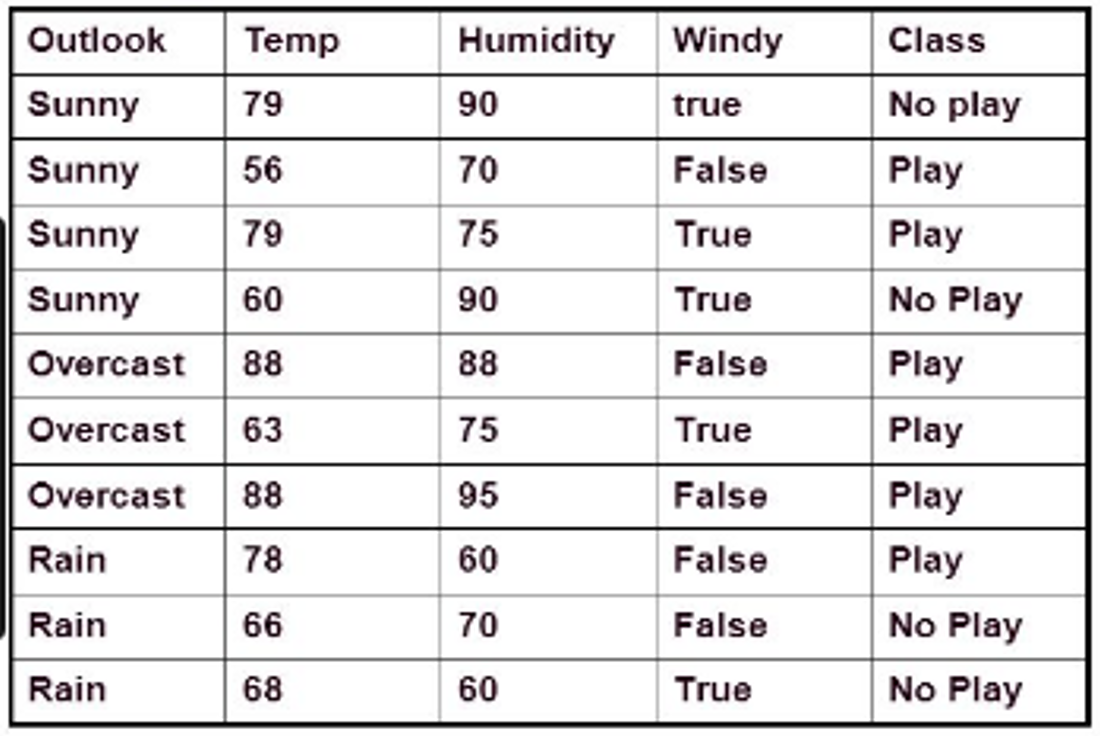 6
Indukcia klasifikačných RS
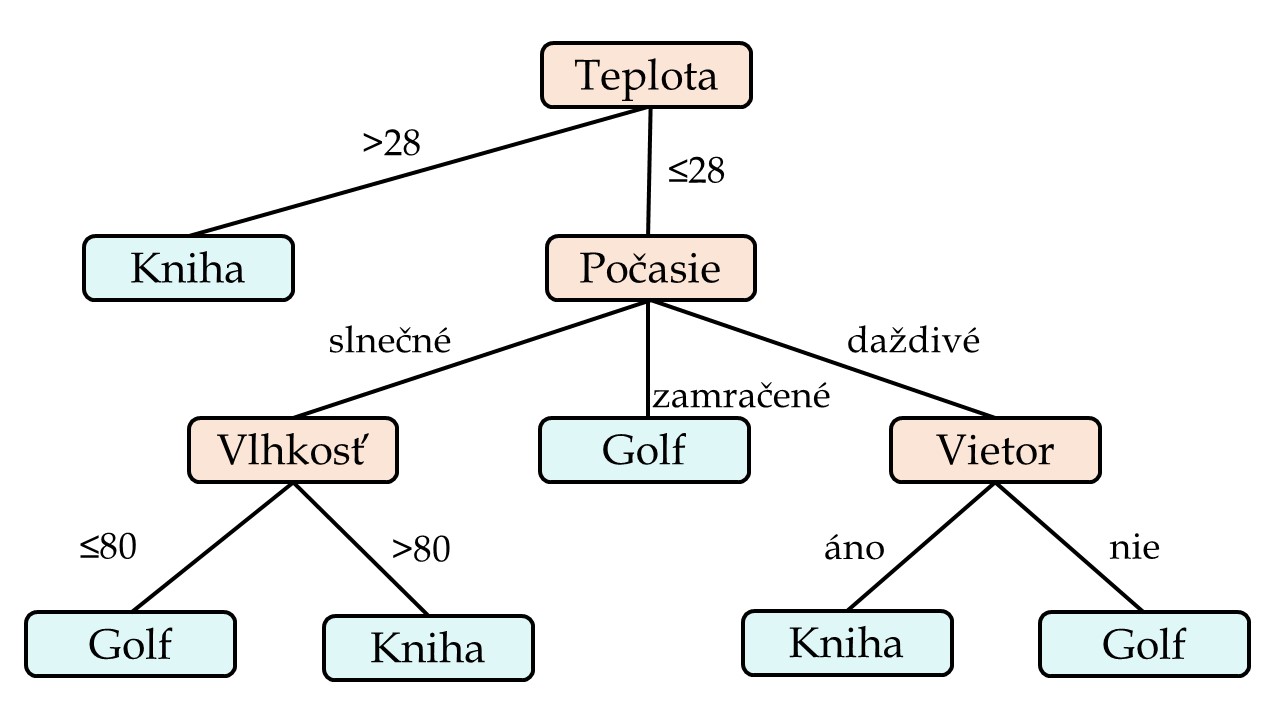 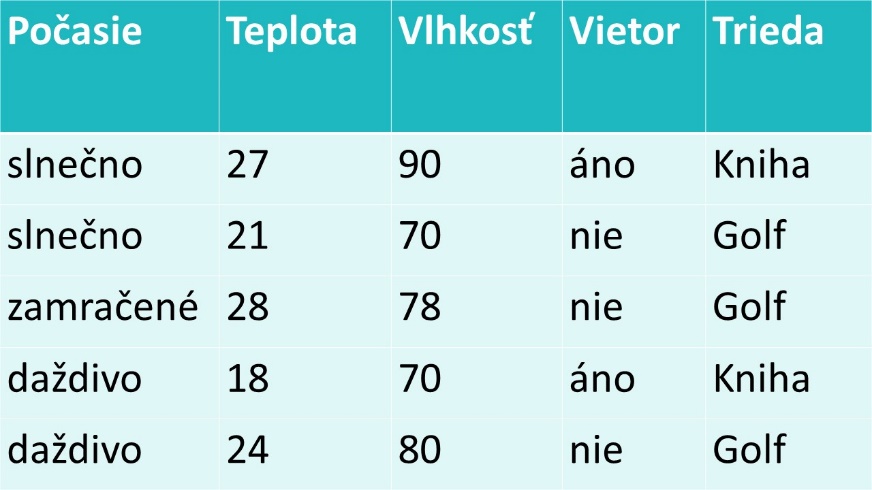 Strojové učenie sa
algoritmom na generovanie
Rozhodovacích 
stromov
Indukcia klasifikačných RS – reálne dáta
No.	Risk (Classification)	Credit History	Debt	Collateral	Income	1	High		Bad		High	None	$0-15k	2	High		Unknown		High	None	$15-35k3	Moderate		Unknown		Low	None	$15-35k4	High		Unknown		Low	None	$0-15k5	Low		Unknown		Low	None	Over $35k	6	Low		Unknown		Low	Adequate	Over $35k	7	High		Bad		Low	None	$0-15k	8	Moderate		Bad		Low	Adequate	Over $35k	9	Low		Good		Low	None	Over $35k	10	Low		Good		High	Adequate	Over $35k	11	High		Good		High	None	$0-15k	12	Moderate		Good		High	None	$15-35k13	Low		Good		High	None	Over $35k	14	High		Bad		High	None	$15-35k
Indukcia klasifikačných RS – reálne dáta
Indukcia rozhodovacích stromov
Najznámejšie algoritmy, ktoré generujú na výstupe model vo forme Rozhodovacieho Stromu (RS) sú nasledovné
ID3 (Inductive Dichotomizer 3) – neinkrementálny, klasifikačný
ID5R (Inductive Dichotomizer 5 Recursive) – inkrementálny, klasifikačný
C4.5 – neinkrementálny, klasifikačný
CART – neinkrementálny, regresný
Zhodnotenie algoritmov na generovanie RS
Jednoduché na interpretáciu
Dokážu pracovať s mixážou tak numerických ako aj kategorických dát
Z hľadiska výstupu
Z hľadiska hodnôt atribútov
Používateľ špecifikuje parametre stromu (max hĺbka stromu = počtu atribútov)
Nájdenie optimálneho (minimálneho) RS môže byť „np- complete“ problém
10
Algoritmus ID3 – kategorické dáta
Ross Quinlan, 1979, je neinkrementálny algoritmus 
Generuje klasifikačný model - uskutočňuje perfektnú klasifikáciu, lebo algoritmus používa UK, kým pod-priestory neobsahujú iba TP jednej triedy 
Generuje model v tvare minimálneho stromu, lebo vyberá TA pomocou Shannonovej teórie informácie
Základom je výpočet entrópie, teda neurčitosti priestoru príkladov – vzorec pre dve triedy:									H(S) ͼ <0,1>
S2
S1
11
Algoritmus ID3
Shannonová teória informácie
Výpočet zmeny entrópie, po rozdelení priestoru príkladov podľa hodnôt TA, kde H je počet hodnôt atribútu – H(S,A) je váhovaná entrópia dcérskych uzlov
A1
A2
h11
h21
S
S
h12
h22
S2
S4
S1
S3
12
Algoritmus ID3
Naučený model uskutočňuje perfektnú klasifikáciu, preto nie je odolný voči zašumeným údajom 
Algoritmus generuje model v tvare minimálneho stromu, za predpokladu splnenia nasledovných podmienok:
Podmienky neprotirečivosti resp. nekontradikčnosti TP





Podmienky ne-redundantnosti TP
	Zmena počtu príkladov vedie ku zmene entrópie – viackrát ten istý TP





Podmienky vzájomne nezávislosti atribútov
	Sú VLASY a OČI nezávislé atribúty?
H(S)=1
H(S)=0,97
13
Algoritmus ID5R - kategorické dáta
Inductive Dichotomizer 5 Recursive
Je inkrementálny algoritmus, ktorý generuje klasifikačný model 
Je modifikáciou ID3
Po každom novom príklade aktualizuje model - modifikuje existujúci strom - negeneruje celý RS odznova
Maximalizuje informačný zisk ako ID3
V každom uzle RS uchováva všetky informácie počtoch TP – potrebné na overenie vhodnosti TA po zmene pomerov
Po zmene TA reštrukturalizuje celý pod-strom
A1
A1
a
a
n
n
T1
T1
A2
A3
Re-štrukturovaný
pod-strom
a
a
n
n
T2
T2
A3
A2
a
a
n
m
n
T1
T1
T1
T2
T2
m
T1
14
Algoritmus C4.5 – kategorické dáta
Ross Quinlan, 1993, neinkrementálny alg., generuje klasifikačný model 
Je modifikáciou ID3 v nasledovnom:
umožňuje spracovať numerické, reálne atribúty – spojité atribúty
nominálne atribúty označuje ako diskrétne atribúty
zavádza pomerové kritérium zisku
dokáže spracovať dáta s neznámymi chýbajúcimi hodnotami atribútov

ID3 uprednostňuje výber testovacích atribútov s väčším počtom hodnôt
S
S
A1
A2
A1
ID3
vyberie
A2
IG(A1)=0
IG(A2)=1
h1
h8
h2
S8
S2
S1
S1
h1
. . .
15
Algoritmus C4.5
Pomerové kritérium zisku
Na rozdiel od ID3 neuprednostňuje TA s väčším počtom hodnôt
Normalizuje informačný zisk pomerovou entrópiou
C4.5
vyberie
A1
IG(A1)=1
IG(A2)=1
IGp(A1)=1
IGp(A2)=0,33
S
S
A1
A2
a1
a2
a8
a1
S8
S1
S2
S1
. . .
16
Algoritmus C4.5
Pomerové kritérium zisku

Na rozdiel od ID3 neuprednostňuje TA s väčším počtom hodnôt
Normalizuje informačný zisk pomerovou entrópiou
Pomerová entrópia:
narastá s rastúcim počtom vetiev  vyššia penalizácia (pôvodný informačný zisk IG je delený vyššou hodnotou)
vytvára novú prehľadávaciu preferenciu
vytvára rozmerovo menší RS (do šírky)
17
Algoritmus C4.5
Spracovanie spojitých atribútov

TP sú usporiadané podľa hodnôt spojitého atribútu
Formuje sa množina usporiadaných hodnôt, 
	v ktorej sa každá hodnota vyskytuje iba raz
Nájde sa prahová hodnota pre každú susednú dvojicu 
		hodnôt spojitého atribútu, ktorá rozdelí TP
		na dve množiny - binárne delenie
Ide o transformáciu spojitého atribútu na binárny atribút
Prahová hodnota sa určí ako aritmetický priemer daných
		dvoch susedných hodnôt
Pre m hodnôt atribútu existuje m-1 rozdelení – prahových hodnôt
Pre rozdelenia sa vypočíta pomerový informačný zisk
Vyberie sa jediné rozdelenie TP podľa prahovej hodnoty 
		s maximálnym pomerovým informačným ziskom
Priestor TP sa rozdelí na dva pod-priestory podľa zvoleného prahu
Ten istý spojitý atribút sa môže použiť pri generovaní stromu znova ale s novou ešte nepoužitou prahovou hodnotou
18
Algoritmus C4.5
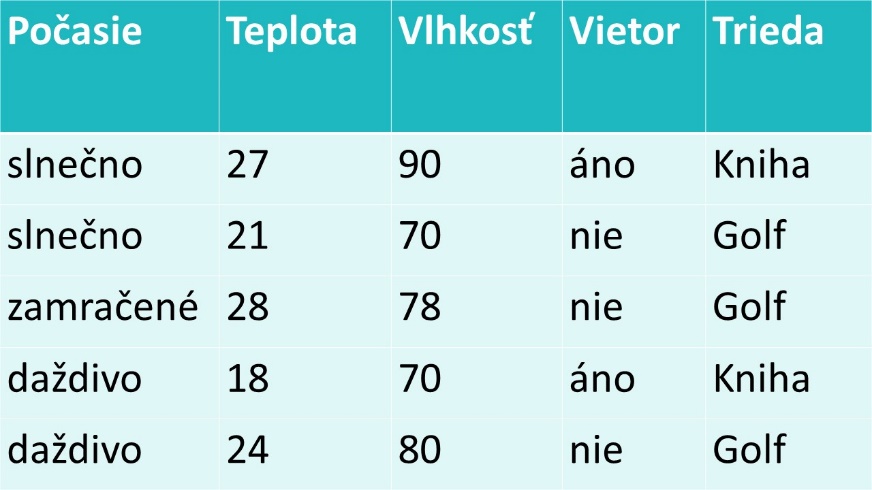 Spracovanie spojitých atribútov





TP sú usporiadané podľa hodnôt spojitého atribútu
	Vlhkosť - TP= 70, 70, 78, 80, 90
Formuje sa množina usporiadaných hodnôt - každá hodnota iba raz
	Vlhkosť – unikátne hodnoty = {70, 78, 80, 90}
Nájde sa prahová hodnota pre každú susednú dvojicu hodnôt
	Vlhkosť-prahy = {74, 79, 85}
Atribút Vlhkosť VLH sa transformuje na 3 atribúty: VLH(74), VLH(79) a VLH(85)
Priestor TP sa rozdelí na dva pod-priestory podľa zvoleného prahu
Ak má prah = 79 najvyššiu pomerovú entrópiu – nasleduje delenie priestoru P:
							P = (tp1, tp2, tp3, tp4, tp5)


			P1 = (tp2, tp3, tp4)				P2 = (tp1, tp5)
VLH<79
VLH>79
19
Algoritmus C4.5
Spracovanie neznámych hodnôt atribútov

Dôvody: zašumenie dát, nedbanlivosť pri vytváraní TM, nedostupnosť niektorých hodnôt
Riešenie:
1.Odfiltrovanie príkladov s chýbajúcimi hodnotami
2.Doplnenie najčastejšie sa vyskytujúcou hodnotou
C4.5 dopĺňa hodnoty už počas generovania RS
K výpočtu H(S,A) sa uvažujú iba príklady	so známymi hodnotami atribútu
Modifikovaný informačný zisk 


Modifikovaná pomerová entrópia:
20
Algoritmus C4.5
Orezávanie preučených rozhodovacích stromov

„Overfitting“ – preučenie RS – dôvody
Irelevantné atribúty
Zaradenie nie dosť reprezentatívnych TP pre daný pojem
preučený RS často obsahuje listy s jediným TP
preučený RS správne klasifikuje trénovacie príklady ale nesprávne klasifikuje testovacie príklady
preučený RS je vhodné orezať na optimálnu hĺbku RS – horný odhad dĺžky vetiev stromu
Techniky orezávania:
RS sa najprv generuje z trénovacej množiny a následne sa orezáva pomocou testovacej množiny
Metódy: 	Redukcia chyby
			Orezávanie cena-komplexnosť
RS sa orezáva už v procese generovania RS
Metódy: Pesimistické orezávanie 
predikuje chyby pod-uzlov, vhodná pri nedostatku TP
21
Algoritmus C4.5
Zoskupovanie hodnôt diskrétnych atribútov

Ak má niektorý atribút priveľa hodnôt je neprehľadný
Hodnoty atribútu diskretizujeme
Je vhodné zaviesť menej ako osem diskrétnych hodnôt 
Metódy:
	Binárne rozdelenie s dvoma výslednými podmnožinami
	Určenie najlepšieho z možných rozdelení množiny hodnôt  Heuristický postup:
Inicializačné rozdelenie na jednoprvkové množiny
Všetky možné dvojice hodnôt sa ohodnotia skórovacou funkciou a vyberú sa najlepšie zoskupenia dvojíc hodnôt 
Zlučovanie rekurzívne postupuje k dvom výsledným množinám hodnôt
Zo všetkých rozdelení sa vyberie to s max. ohodnotením
22
Indukcia REGRESNÝCH rozhodovacích stromov
Algoritmy na generovanie RS sa môžu aplikovať aj na regresnú úlohu. Potom generujú regresný strom
Regresný RS tiež reprezentuje rozhodovaciu procedúru
Aj tu sa uplatňuje princíp „rozdeľuj a panuj“ resp. princíp „delenia priestoru príkladov na pod-priestory“
Aplikuje sa na numerické dáta (nie kategorické)
Segmentuje priestor príznakov, atribútov (predictors space) na určitý počet jednoduchých oblastí
Regresný strom predikuje numerickú hodnotu pre nové pozorovanie z ktorého sa neučil
Použitie: 
Novému TP je predikovaná presná hodnota oblasti v priestore príznakov do ktorej TP patrí na základe jeho hodnôt atribútov
23
Regresný rozhodovací strom
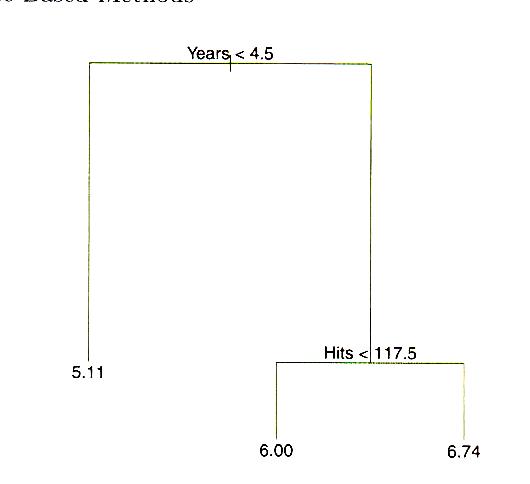 Years ... počet rokov hry basketbalu
Hits ... počet košov v predchádzajúcom roku
Predikuje sa hodnota platu
Platové hladiny:
R1, R2 a R3
A
N
= R1
N
A
R2 =
R3 =
24
Regresný rozhodovací strom
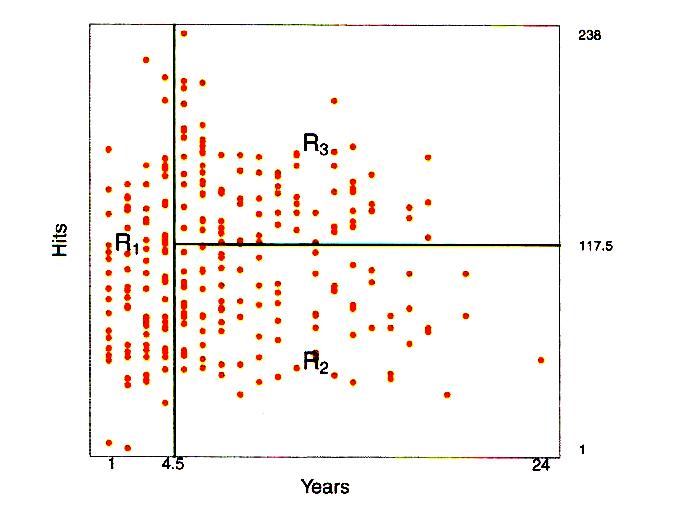 Years ... počet rokov hry basketbalu
Hits ... počet košov v predchádzajúcom roku
Predikuje sa hodnota platu
Platové hladiny:
R1, R2 a R3
v tvare log Salary = 5.11
plat v dolároch je R1 = e5.11 = 165,174
25
Indukcia regresného rozhodovacieho stromu
Segmentácia priestoru príznakov
Priestor príznakov X1, ..., XP sa rozdelí na J neprekrývajúcich sa oblastí
Pre každé pozorovanie, ktoré padne do tej istej oblasti RJ bude urobená tá istá predikcia tej istej hodnoty
Oblasť môže mať rozličný tvar – preferujú sa multi-dimenzionálne obdĺžniky (boxy)
Cieľom je nájsť najvhodnejšie rozloženie boxov R1 ... RJ minimalizáciou chybovej funkcie RSS (Residual Sum of Squares)



Je nereálne uvažovať všetky možné rozdelenia – reálny prístup je Rekurzívne binárne delenie z koreňa stromu
Je to „greedy“ prístup – v každom partikulárnom kroku sa vyberie najlepšie delenie
26
Indukcia regresného rozhodovacieho stromu
Rekurzívne binárne delenie (recursive binary splitting)
Najprv sa vyberie príznak –
	prediktor XJ 
	a bod rezu s 
	na rozdelenie priestoru príznakov 
	na dve oblasti {XJ < s} a {XJ ≥ s}
Postupne sú uvažované 
	všetky prediktory X1, ..., XP 
	a všetky možné hodnoty bodov rezov s
	Pre každý prediktor XJ sa vyberie bod rezu s tak, aby bol generovaný regresný strom s najmenšou chybovou funkciou RSS
Tento proces rekurzívne pokračuje kým nie je splnená ukončovacia podmienka (napr. žiadna oblasť neobsahuje viac ako 5 príkladov)
Keď sú oblasti rozdelené, pre každú oblasť je vypočítaná predikovaná odpoveď RK spriemernením všetkých TP, ktoré po rozdelení zostali v danej oblasti – RK je numerický reprezentant oblasti
R2
R1
R3
X2
sX2
X1
sX1
27
Indukcia regresného rozhodovacieho stromu
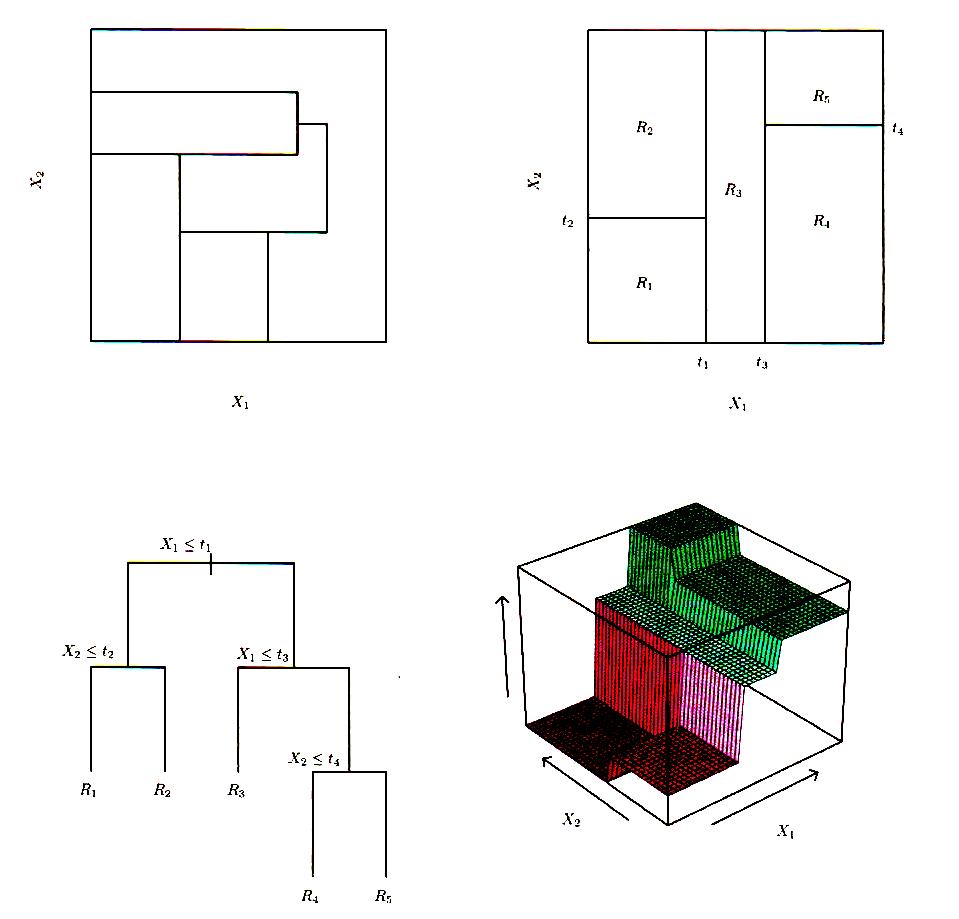 Delenie 2D Priestoru
kt. nevzniklo RBD
(Rekurzívnym binárnym delením)
Delenie 2D Priestoru
pomocou RBD
R
Regresný strom relevantný RBD perspektíve
Predikčné plochy regresného stromu v 3D priestore
28
STROMOVÉ verzus LINEÁRNE modely
Vhodnosť použitia závisí na probléme teda na charaktere dát

Ak závislosť výstupu (odpovede, predikcie) na hodnotách atribútov (prediktorov) má lineárny charakter, teda máme lineárne dáta, potom sú vhodné lineárne modely:
Lineárna prahová jednotka, 
Lineárne SVM
Lineárna regresia

Ak je táto závislosť komplexná a vysoko nelineárna, teda máme nelineárne dáta, potom sú vhodné stromové modely:
Klasifikačný rozhodovací strom
Regresný strom
Náhodné lesy (Random Forests)
29
STROMY verzus LINEÁRNE modely
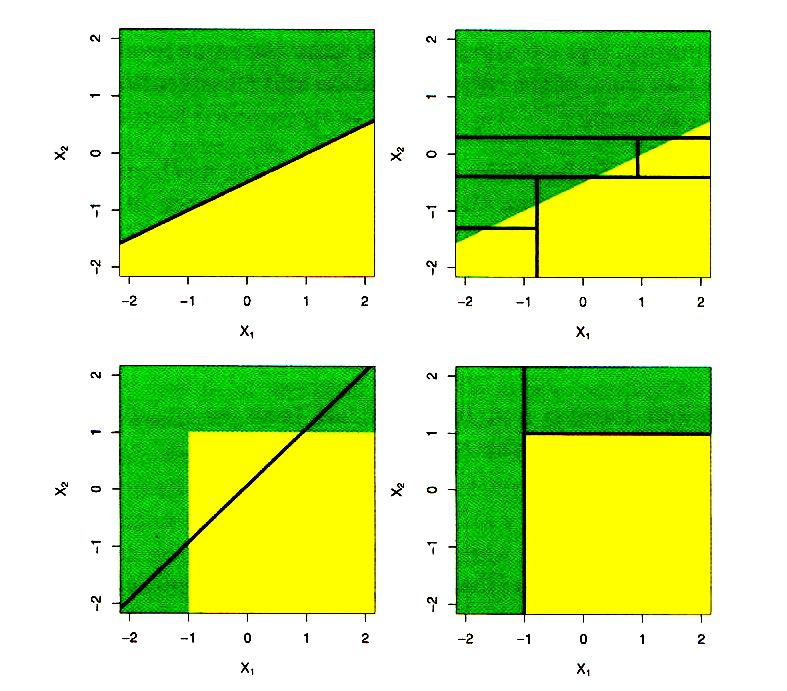 Lineárny 
model 
na lineárnych 
dátach
Nelineárny 
model (RS)
na 
lineárnych 
Dátach
(vysoká
chyba RSS)
Lineárny 
model 
na 
nelineárnych 
Dátach
(vysoká
chyba RSS)
Nelineárny 
model 
na 
nelineárnych 
dátach
R
30
Porovnanie modelov učených na rôznych dátach
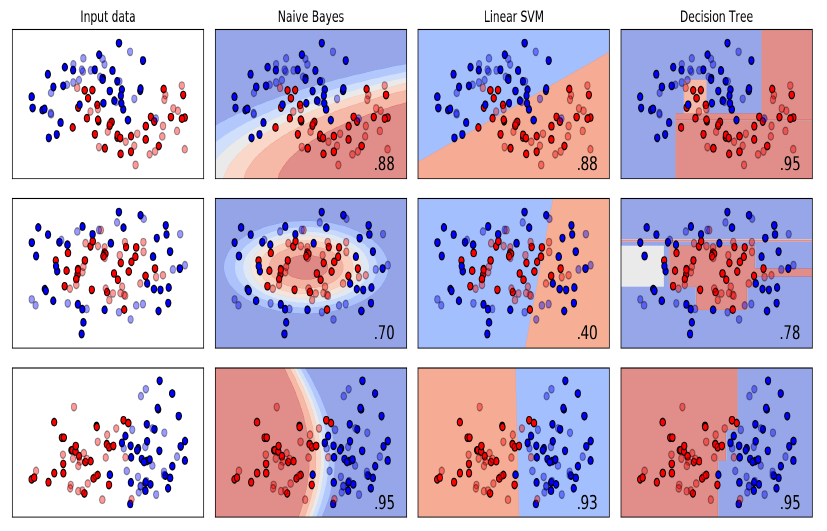 Paula Buttery: Machine Learning and Real-word Data, 2018
31
Algoritmus CART – numerické dáta
Neinkrementálny, neparametrická metóda 
Samo-validačný (train/validation/test)
Na výber testovacích atribútov – prediktorov používa GINI index

verzus

Realizuje binárne delenie (binárny split) - Strom rastie do hĺbky



Výsledky sú invariantné lineárnym transformáciám atribútov 
	napr. x’=Log(x) - nie je citlivý na extrémne hodnoty
Samo-orezávanie (minimálna chyba na validačnej množine)
Nestabilný, malá zmena v dátach môže znamenať, že sa vygeneruje celkom iný regresný strom
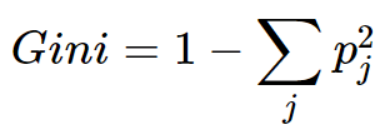 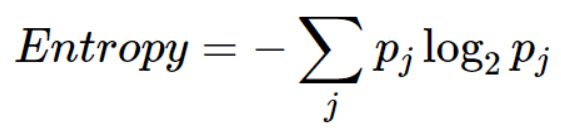 32
Výhody a nevýhody metód na generovanie stromov
Ľahko vysvetliteľné ľuďom zadávateľom problému na riešenie – ľahšie ako lineárna regresia
Rozhodovacie stromy lepšie zrkadlia spôsob rozhodovania človeka – tak klasifikačné ako aj regresné
Grafická vizualizácia je možná a veľmi nápomocná
Ľahká interpretovateľnosť sa týka hlavne menších stromov
Stromy dokážu ľahšie pracovať s kvantitatívnymi prediktormi – numerickými atribútmi

Príklady použitia:
Klasifikačný strom – zatrieďovanie objektov do tried
Kúpi si Jano paušál v Orange? - {áno, nie}
Ktorý z troch paušálov si Jano kúpi? - {X, Y, Z, ..}
Regresný strom – predikcia celočíselnej hodnoty
Koľko Jano zaplatí za svoj paušál budúci rok? ( € )
Koľko paušálov predá Orange budúci rok? ( # )
33
Ďakujem za pozornosť
Prednášajúci: Kristína Machová
http://people.tuke.sk/kristina.machova/prezentacieSU/